KROS 2012.
OŠ Vladimira Nazora, Pribislavec
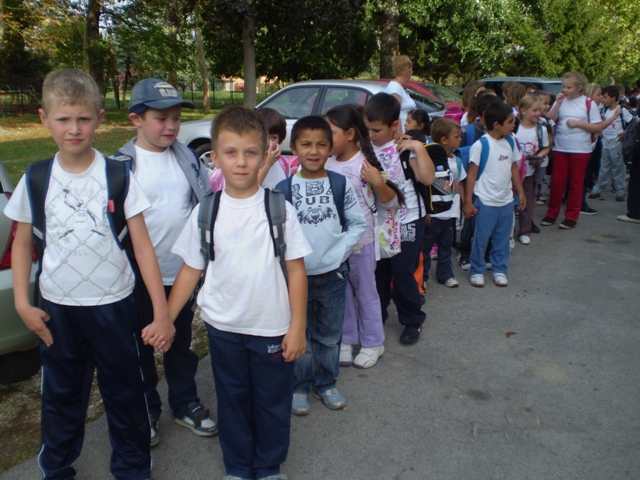 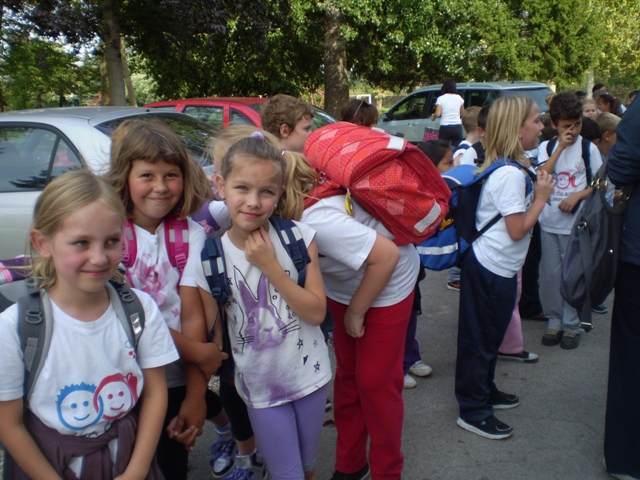 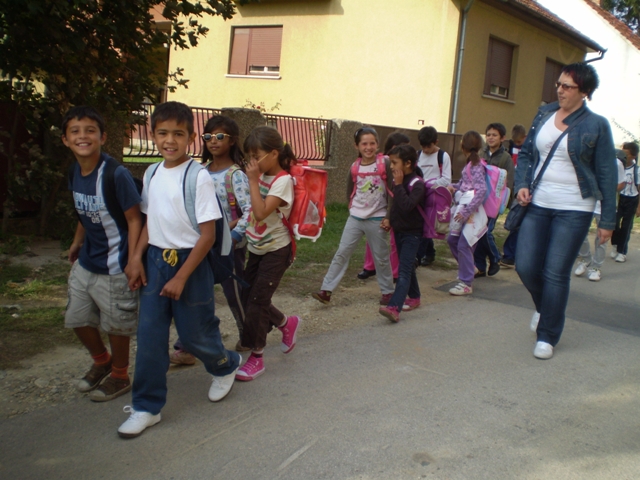 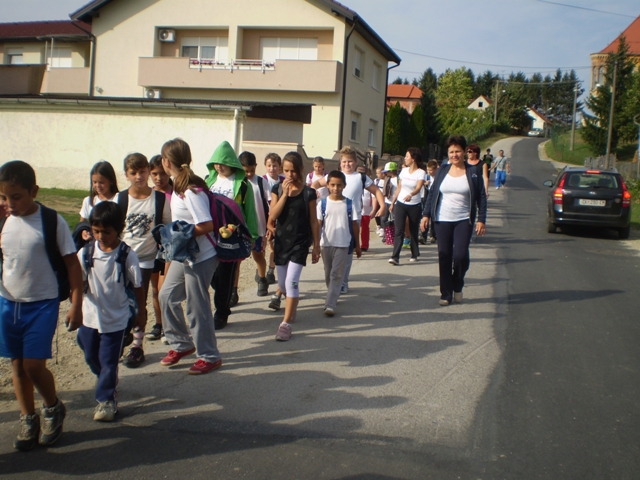 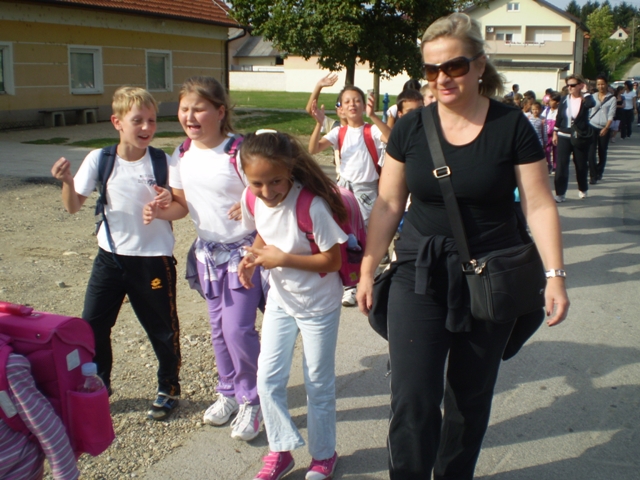 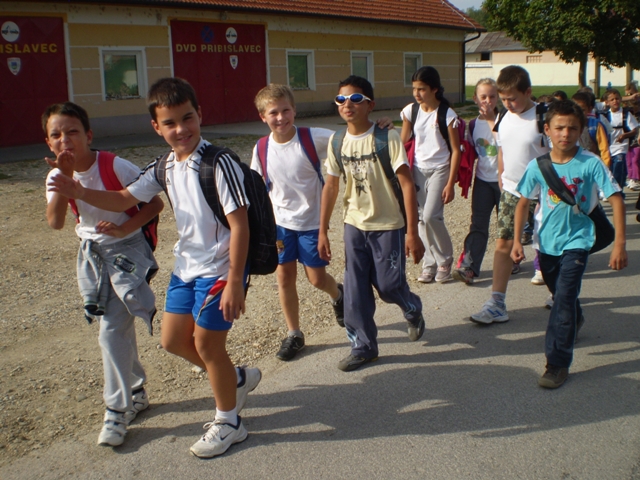 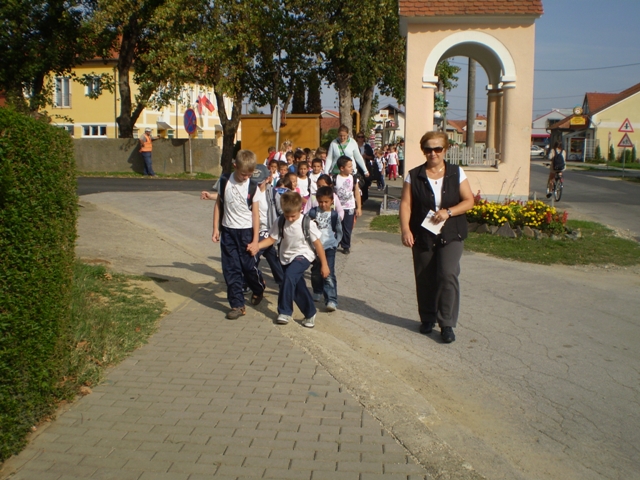 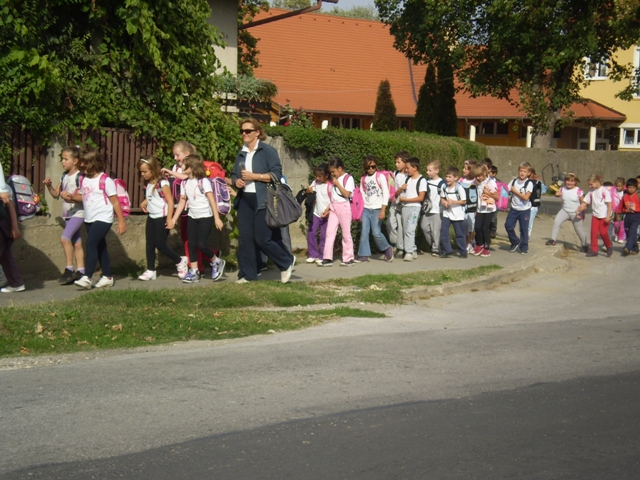 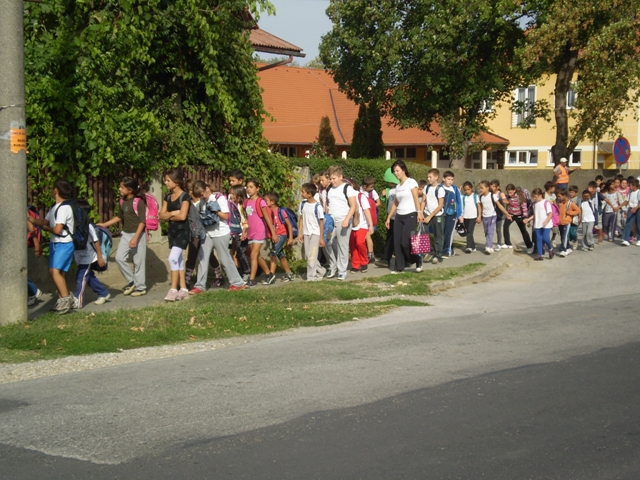 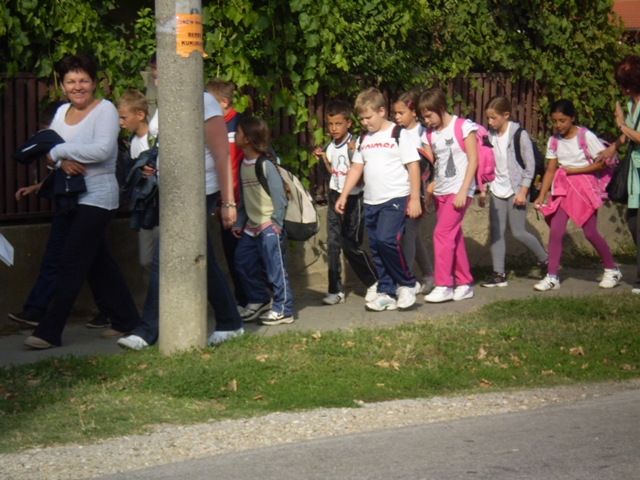 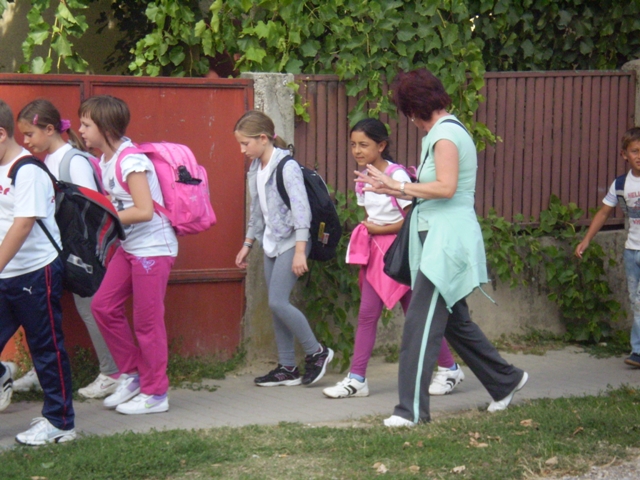 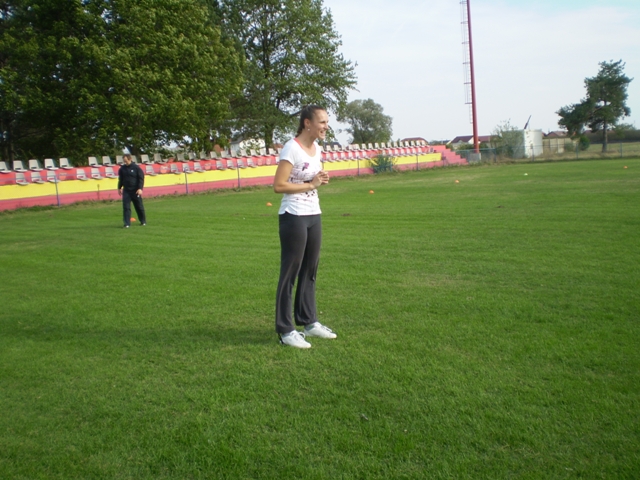 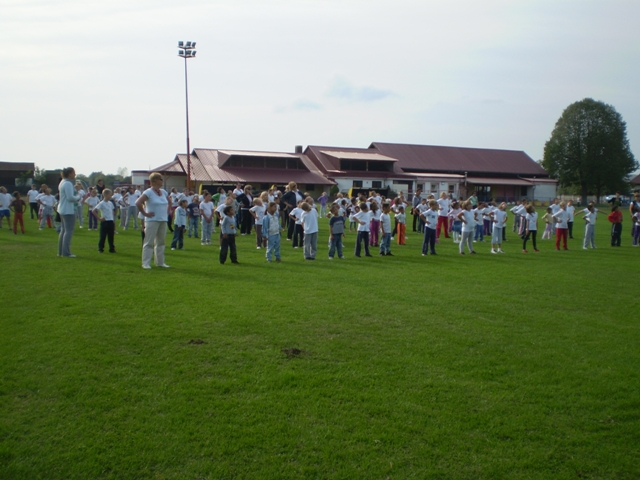 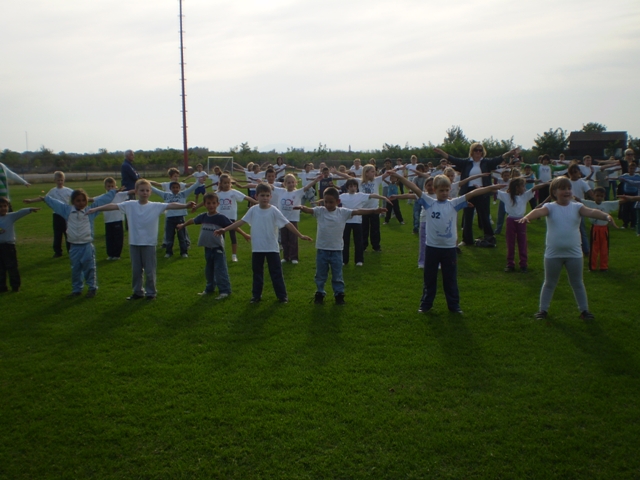 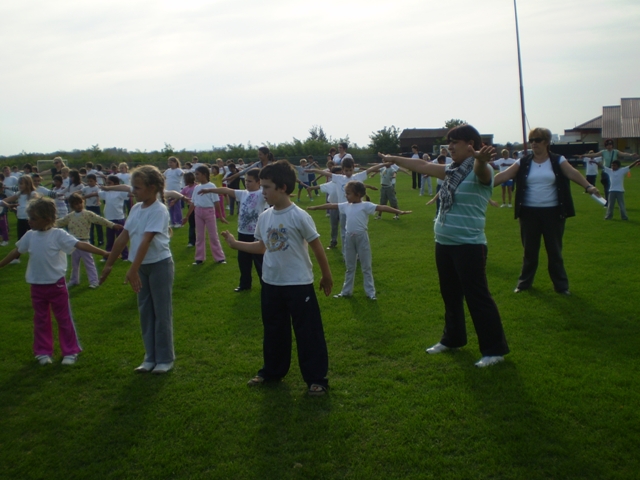 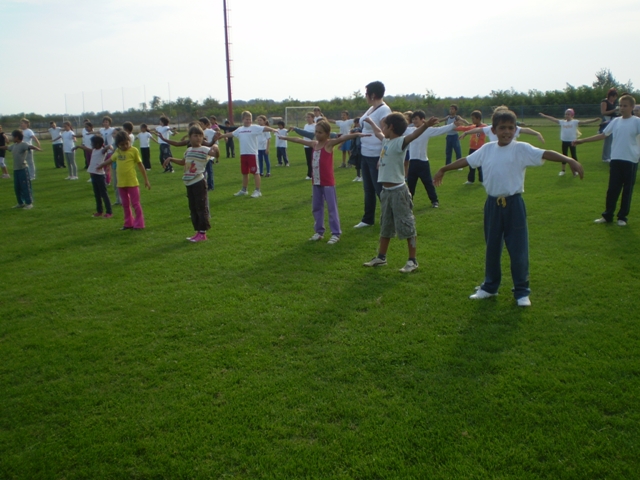 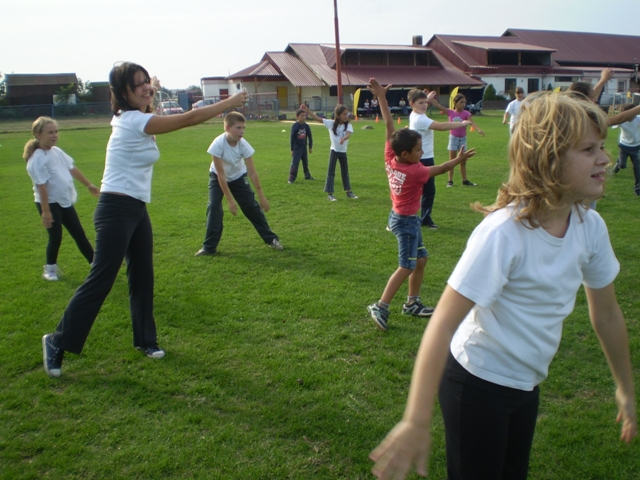 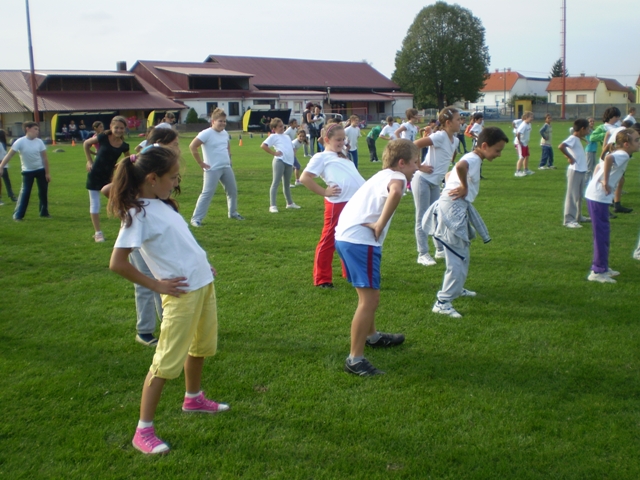 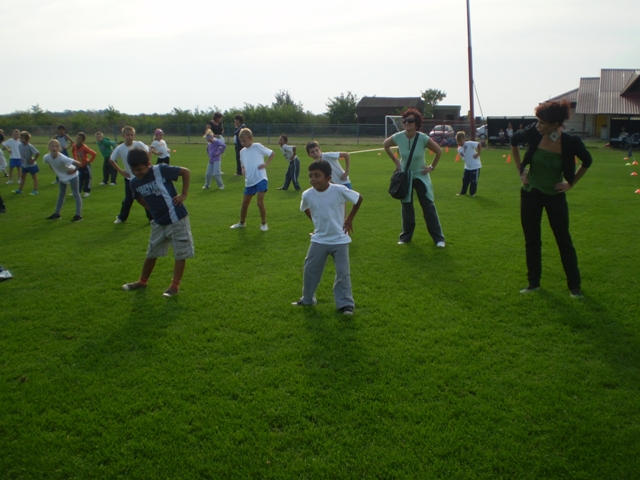 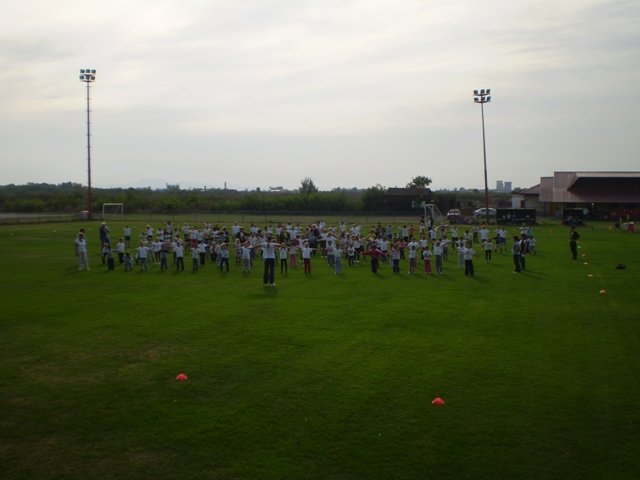 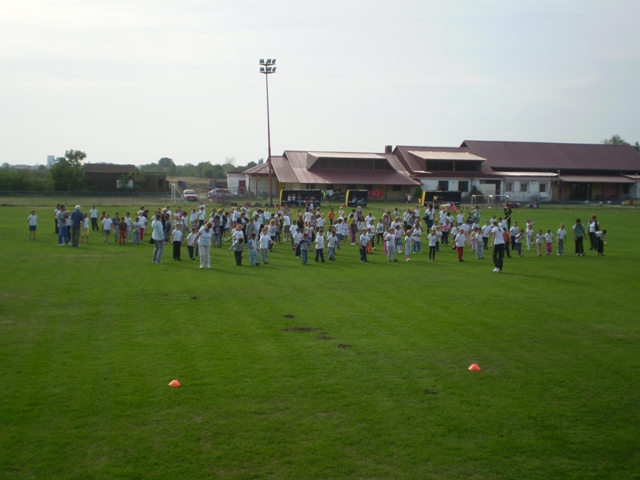 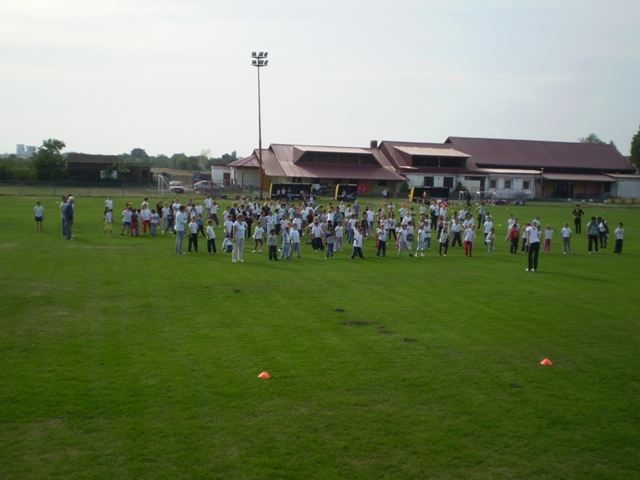 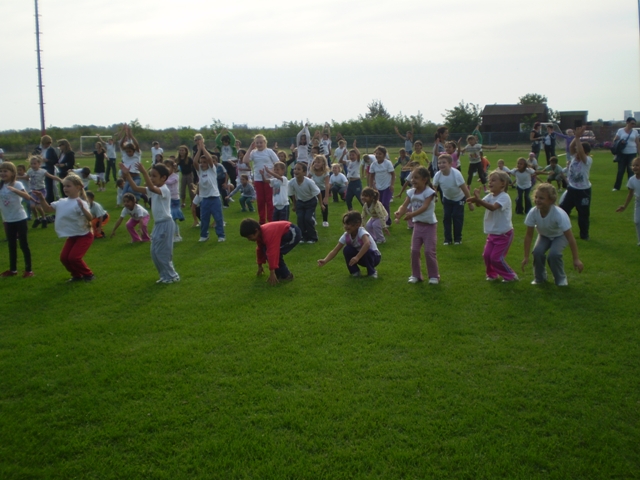 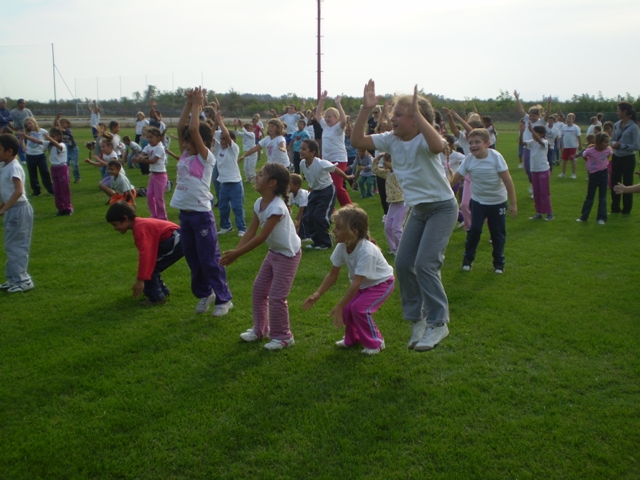 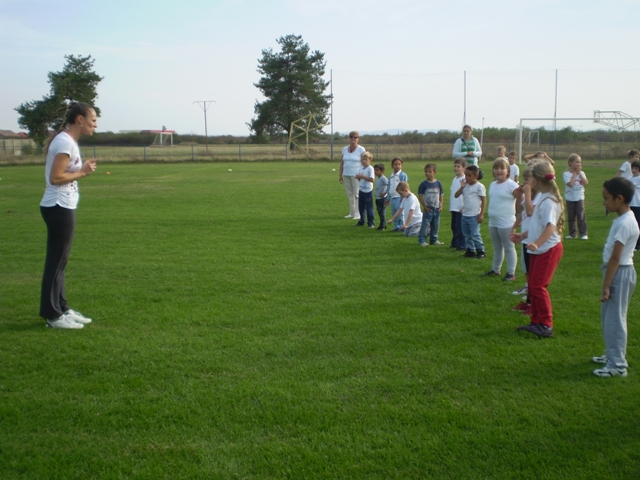 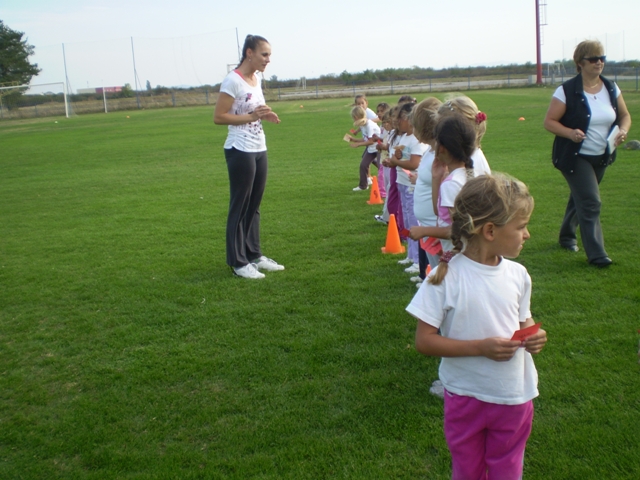 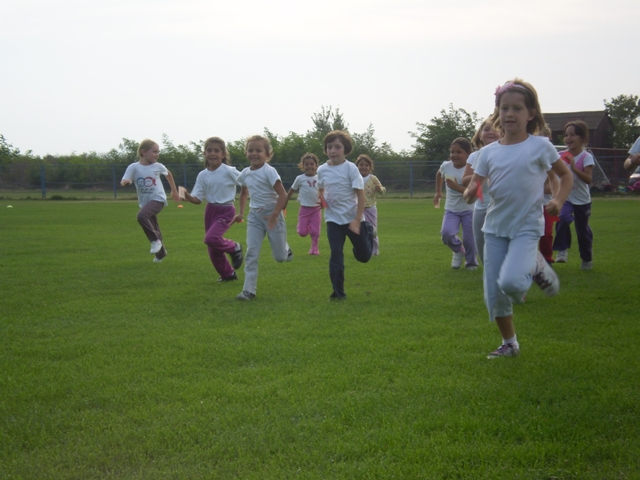 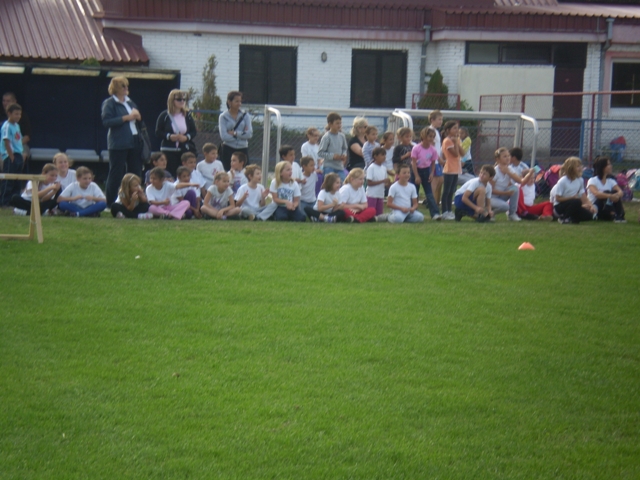 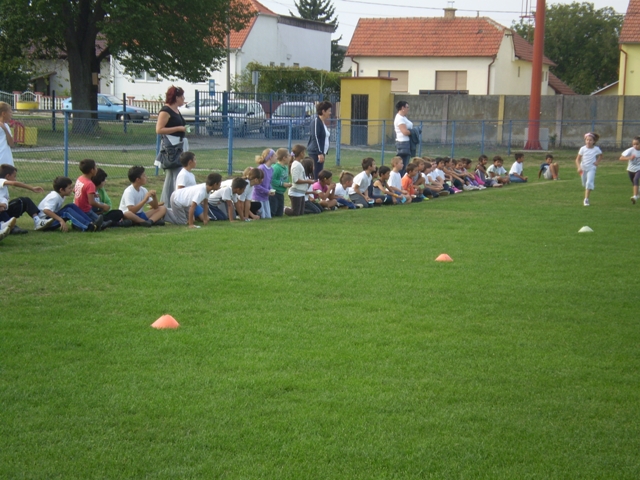 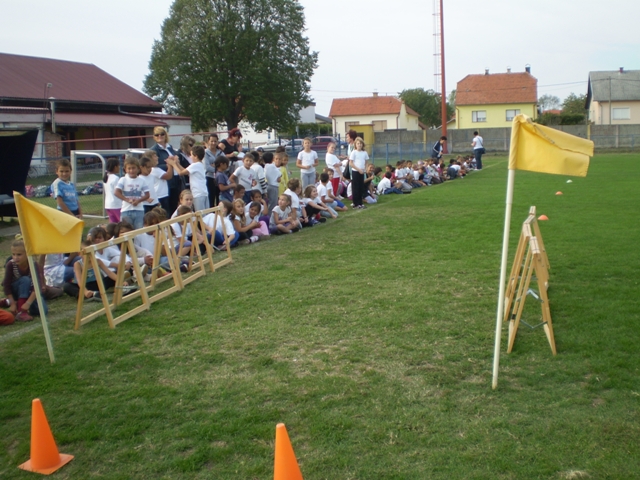 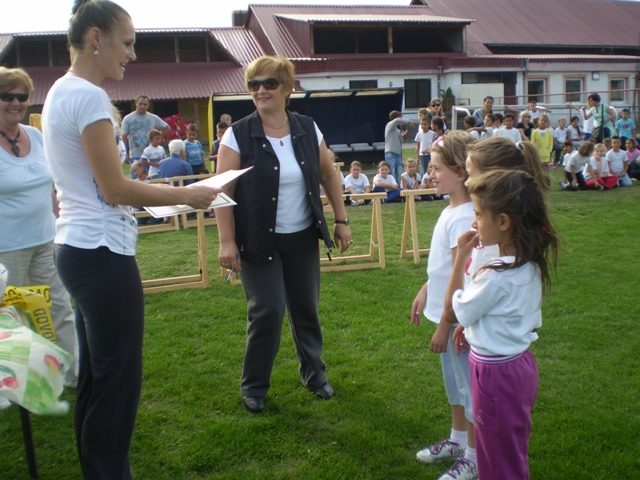 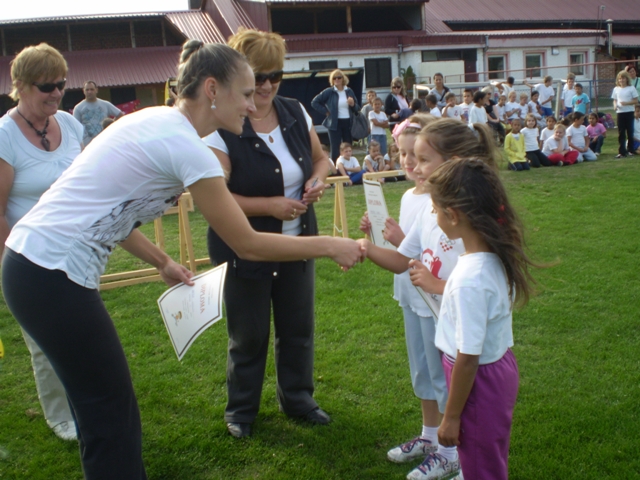 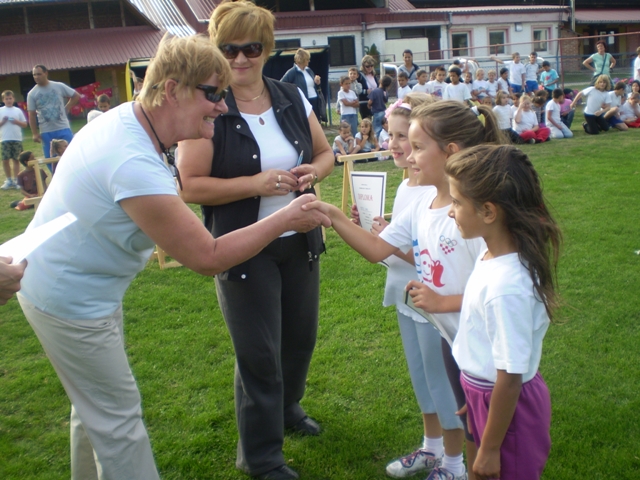 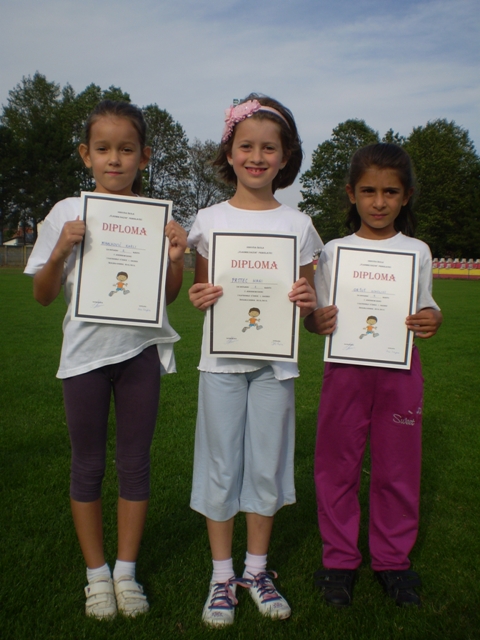 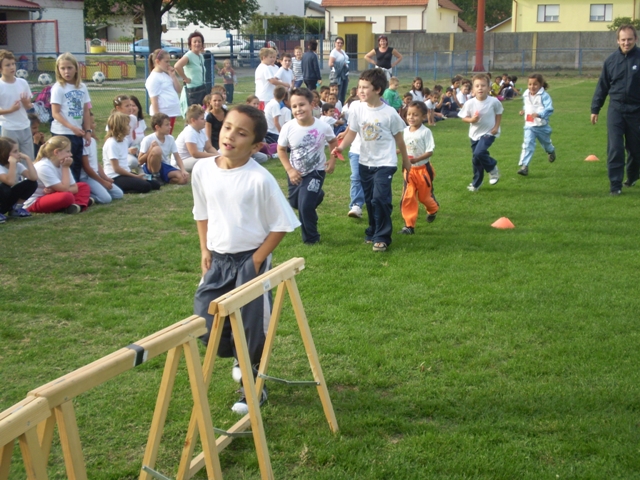 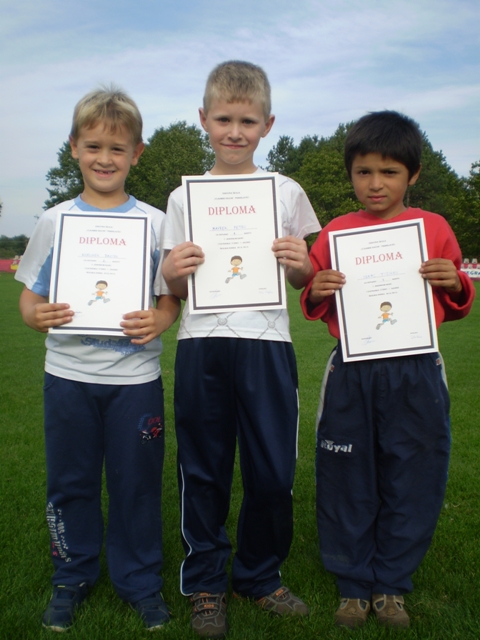 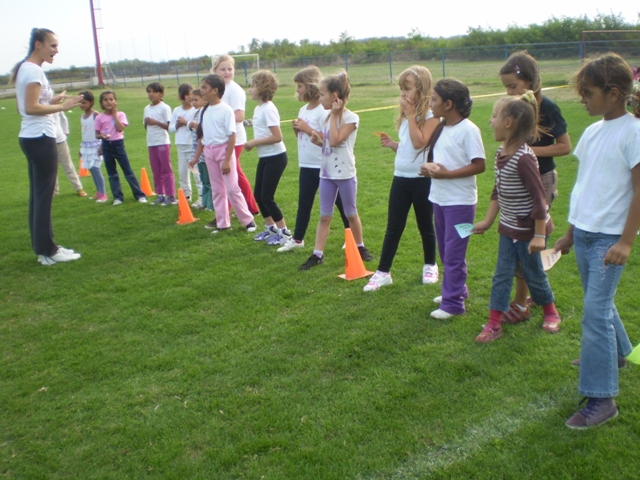 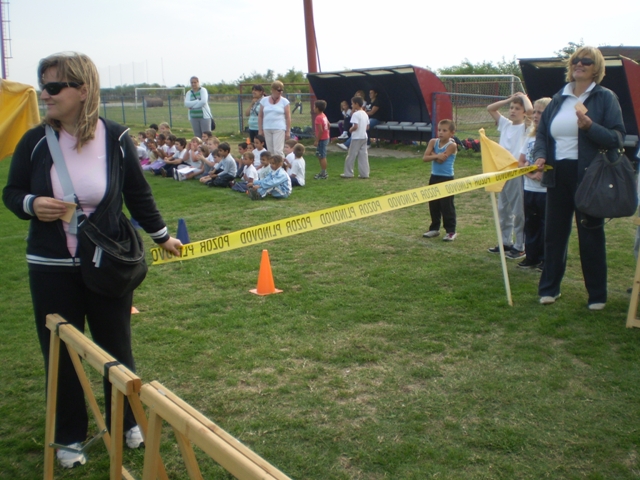 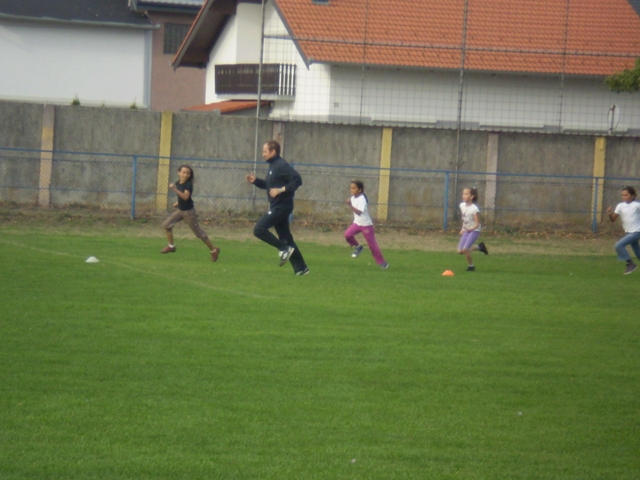 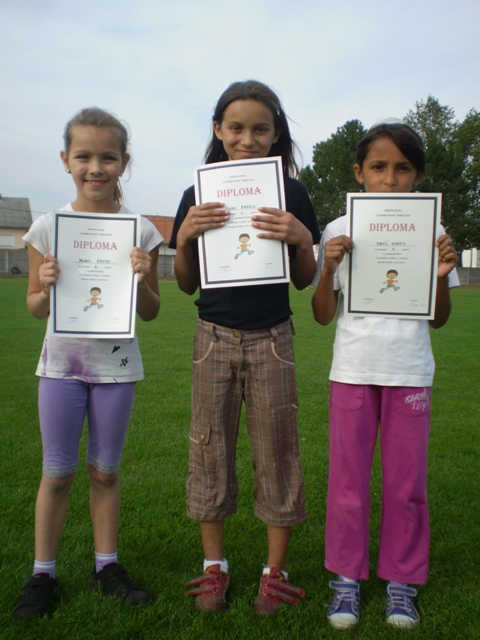 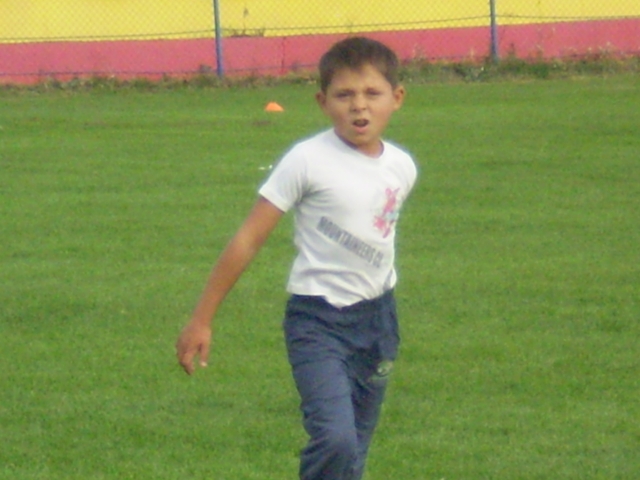 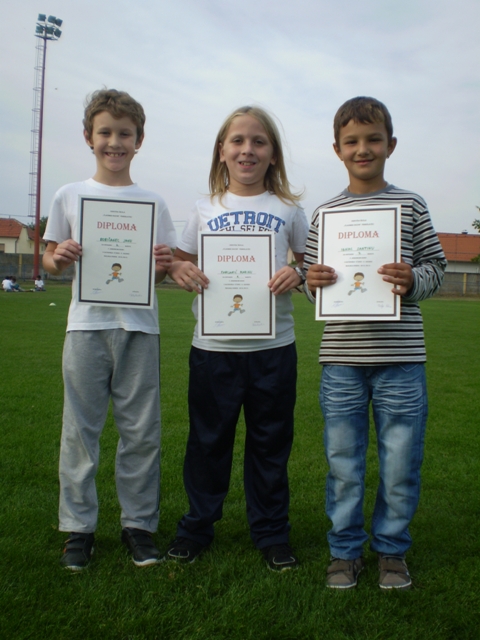 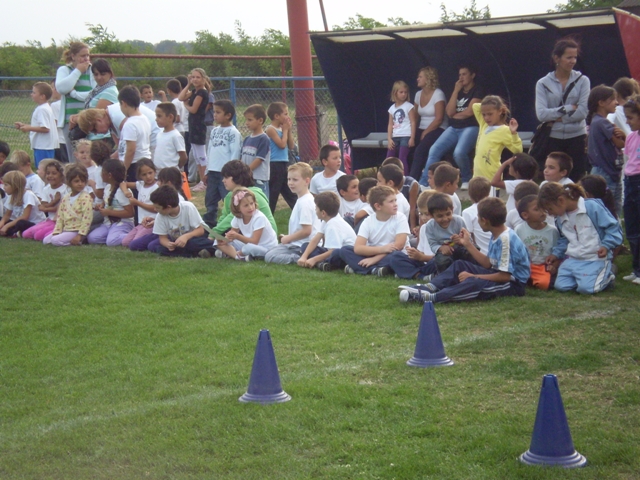 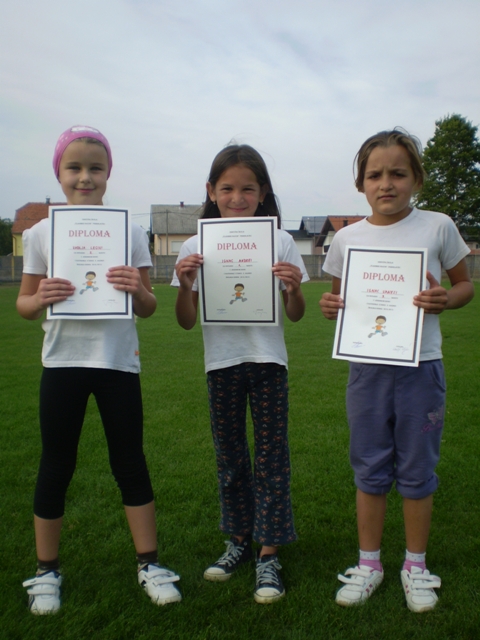 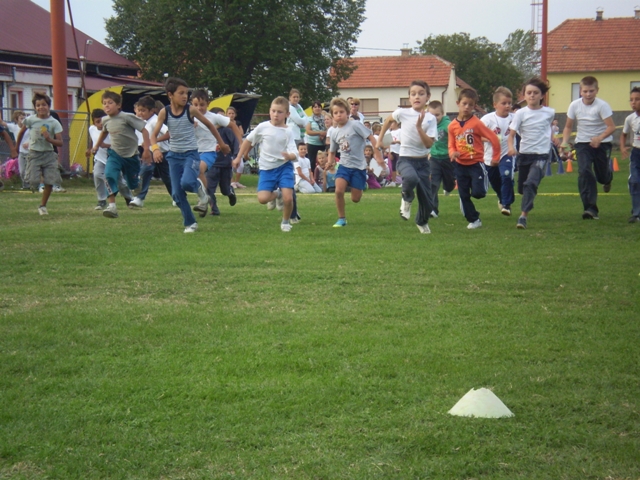 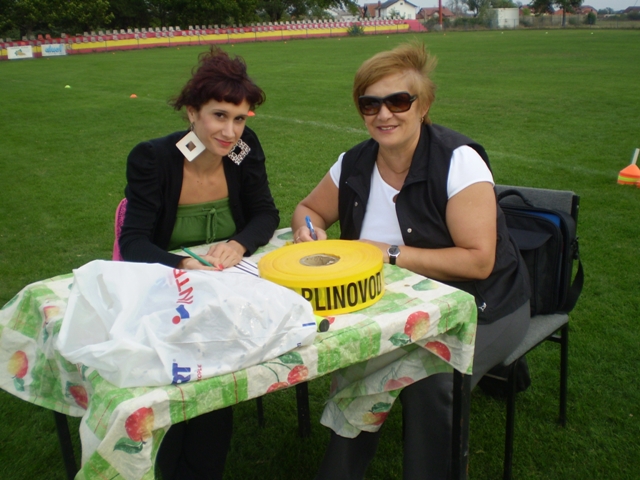 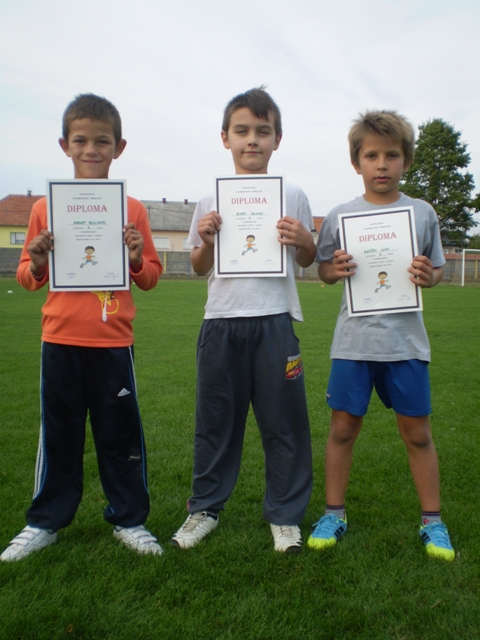 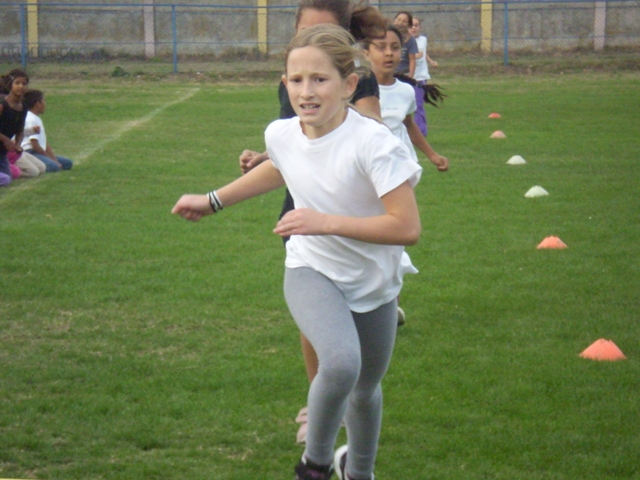 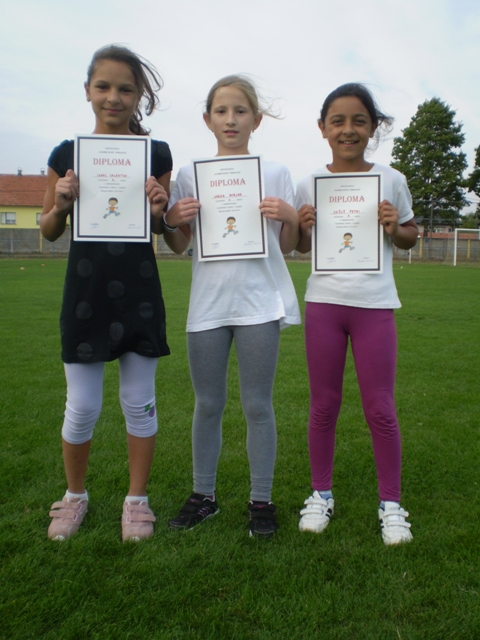 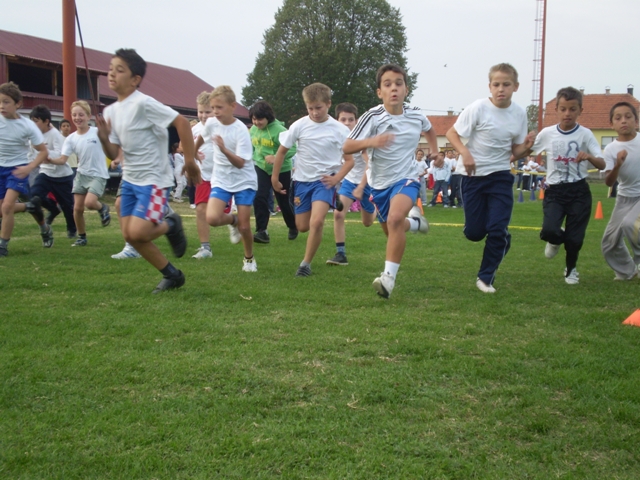 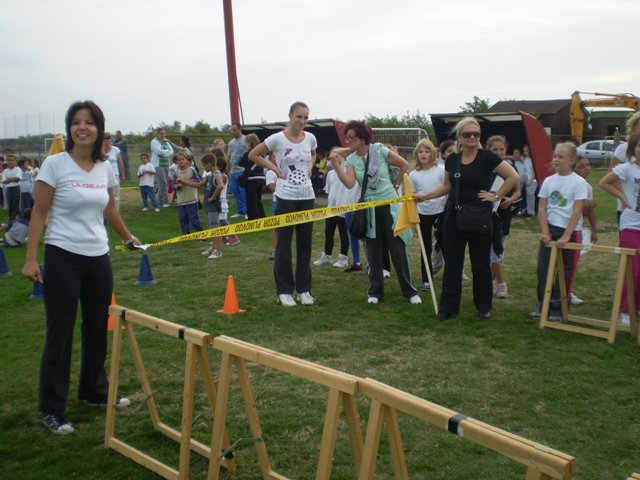 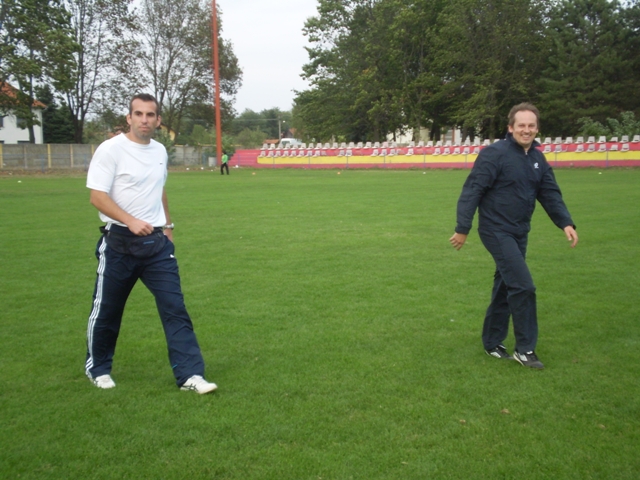 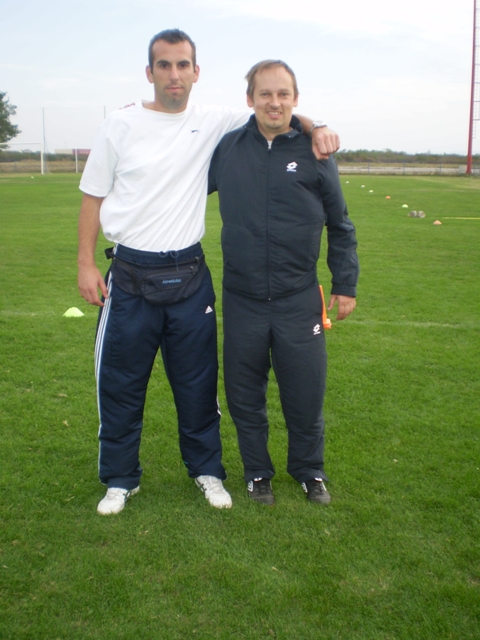 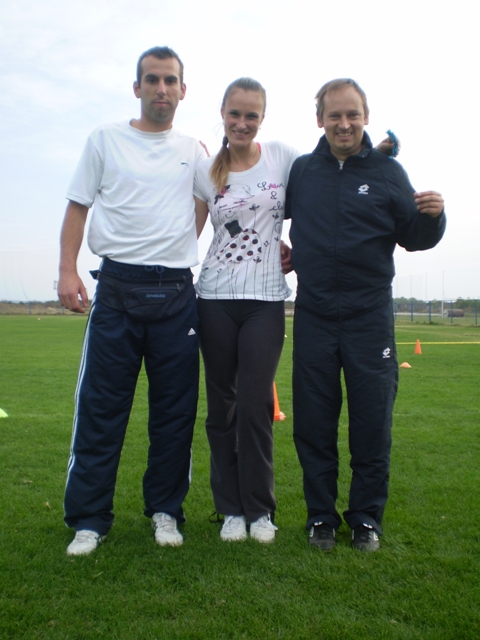 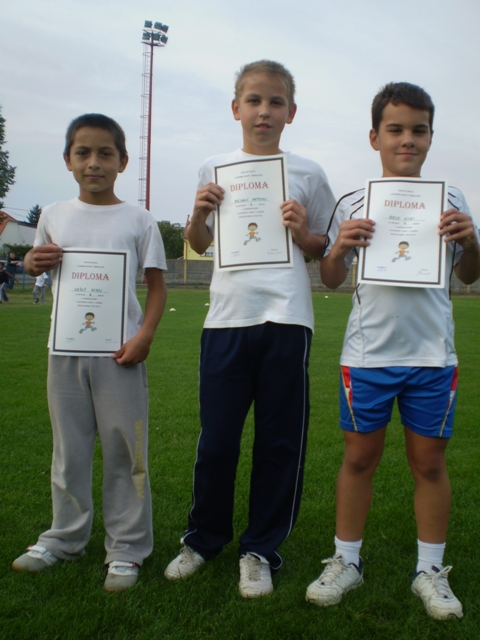